Ежегодный областной конкурс «Лучший муниципальный служащий»Номинация «Социальное развитие» «Развитие культуры, туризма и спорта  как инструмент брендинга территории муниципального района»
Разработчик: председатель Комитета  по культуре, туризму и спорту Администрации муниципального образования «Дорогобужский район» Смоленской области  
Шляхтов Павел Владимирович
Муниципальное образование «Дорогобужский район» Смоленской области
2019 год
[Speaker Notes: В 2019 году Шляхтов П.В. назначен на должность управляющего делами Администрации муниципального образования «Дорогобужский район» Смоленской области]
С целью достижения качественно новых результатов в сферах культуры, туризма и спорта на территории муниципального образования «Дорогобужский район» Смоленской области П.В. Шляхтов разработал и на протяжении трех лет последовательно реализует принципиально новую концепцию развития подведомственных сфер деятельности: развитие культуры, туризма и спорта в муниципальном районе строится на системной проектной основе и подчинено общей задаче – брендинг территории Дорогобужского района (целенаправленное формирование образа муниципального района в сознании граждан, целевых групп, инвесторов,  общественности).
Этапы  разработки бренда муниципального района
Основные направления развития культуры и туризма в Дорогобужском районе
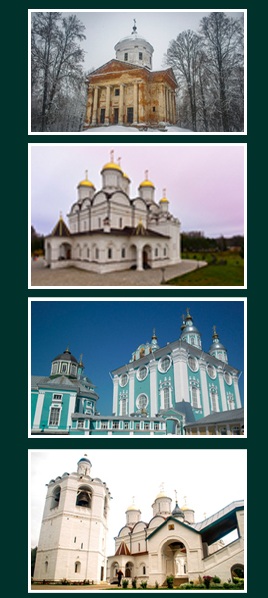 Для привлечения потока туристов и отдыхающих в Дорогобужском районе применяется комплексный многоуровневый подход, новая методология развития туристической отрасли, включающая в себя множество аспектов:
В 2018 году Дорогобуж активно участвовал в реализации Всероссийского проекта «Код русской провинции». Результат: сформирована полноценная база краеведческой и туристско-навигационной информации в Дорогобуже, включающая описание и фотографии достопримечательных мест и объектов туристической инфраструктуры, а также внедрена система туристической навигации с использованием QR–кодов.
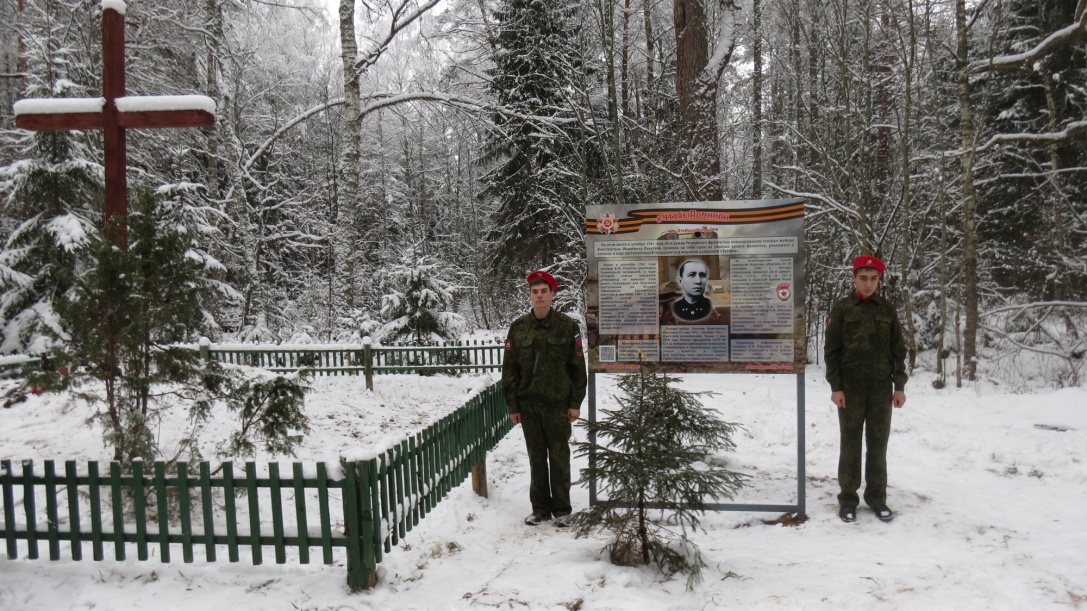 В настоящее время  город Дорогобуж Смоленской области участвует в Конкурсе малых городов и исторических поселений федерального значения. 
Прогноз: 
присвоение статуса исторического поселения федерального значения позволит перевести Дорогобуж из исключительно охранительного режима в статус инструмента всестороннего развития социально-экономического развития территории.
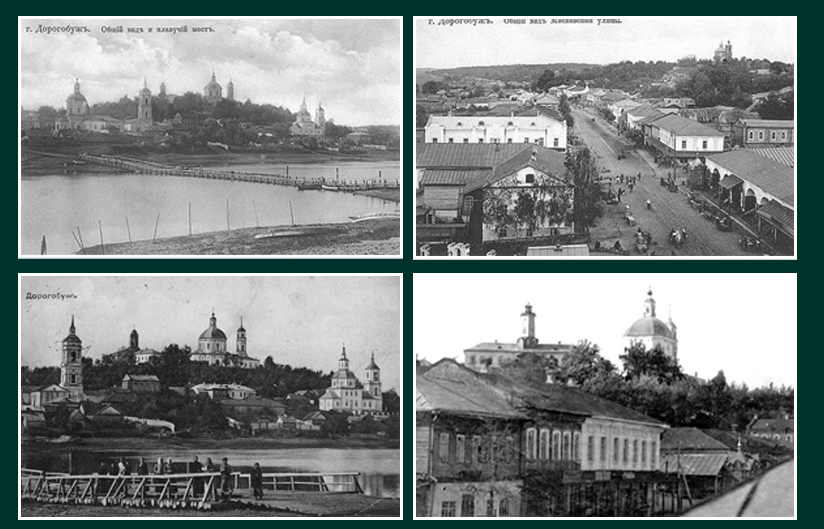